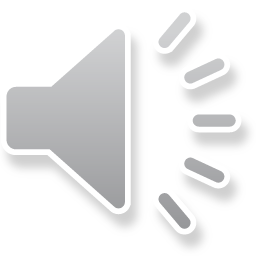 Cada Novo Dia
Pastoral Estudantil APV
[Speaker Notes: www.4tons.com
Pr. Marcelo Augusto de Carvalho]
É tão bom acordar e sentir o calor
Como é bom levantar ter na voz um louvor
É tão bom perceber que o sol já brilhou
Sou feliz com Jesus, minha vida mudou
Deus ama cantar, Ele ama compor
Cada Nota um som, todas tem seu valor
No compasso da fé só existe canção
Se Jesus estiver dentro do coração
Cada novo dia, cada nova manhã
Com minha vida vou louvar ao Senhor
Cada novo dia, sinto Seu amor
O Autor da existência, poeta da história
Ele é meu Criador!
A pausa é um espaço uma ausência de som
Se sua voz silencia não perca o tom
A canção de sua vida não é sem valor
Tenha fé no Maestro, erga a voz em louvor
Se hoje falta harmonia na canção do viver
O Autor de sua vida quer reger o seu ser
E nas horas de dor não precisas chorar
É Jesus quem nos guia, é só confiar!
Cada novo dia, cada nova manhã
Com minha vida vou louvar ao Senhor
Cada novo dia, sinto Seu amor
O Autor da existência, poeta da história
Ele é meu Criador!
O Autor da existência, poeta da história
Ele é meu Criador!
Ele é meu Criador!